Sound and Waves
How does sound reach our ears?
How do your ears hear?
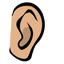 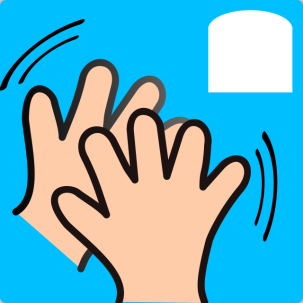 Observing Instruments
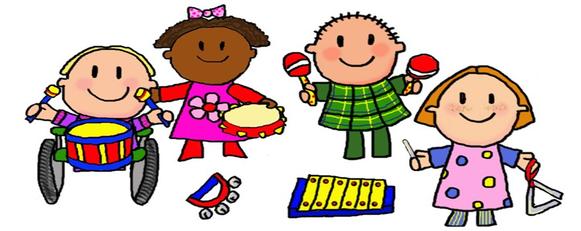 How Is Sound Produced?
What did you observe?
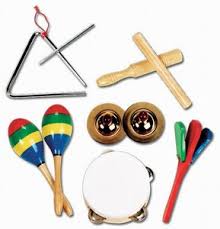 Vibration is Sound and Sound is a Wave!
The Magic School Bus!
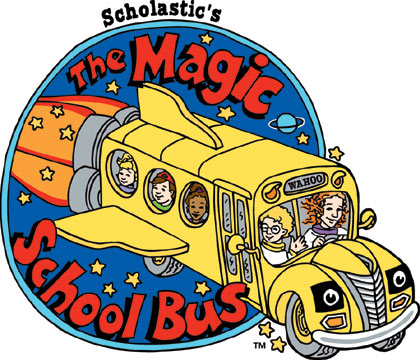 Song about Sound Waves
♪ ♪ ♪ 
How can you hear it –
how can you hear it –


It comes in waves,  
it comes in waves.

A noise is a sound and a sound is a wave, 
it comes in waves, it comes in waves!
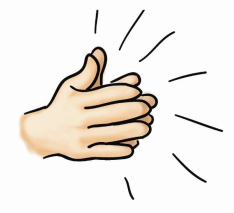 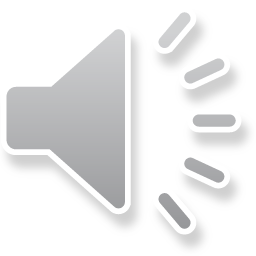 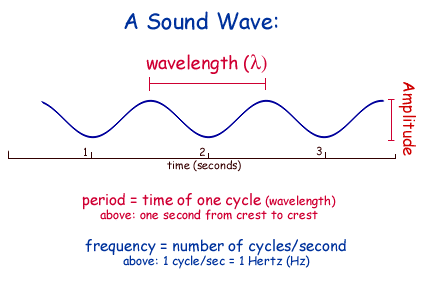 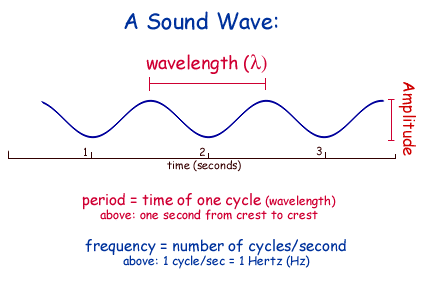 Written, composed and performed by Zoila Morell
Song about Sound Waves
♪ ♪ ♪ 
¿Cómo se escucha?–
¿Cómo se escucha?–


Viene por ondas,  
viene por ondas.


La bulla es un sonido y un sonida es una onda. 
Viene por ondas, viene por ondas.
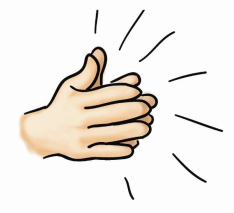 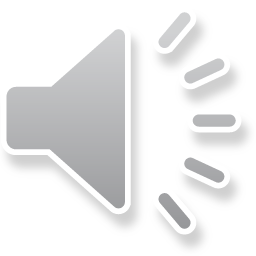 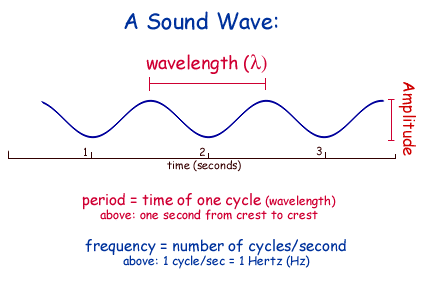 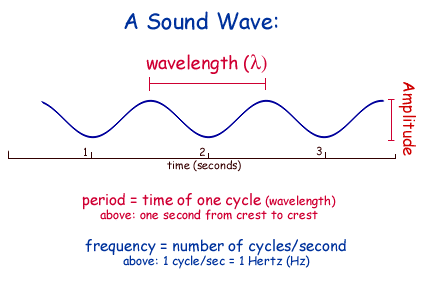 Written, composed and performed by Zoila Morell
Thinking About Instruments
What does an instrument have to be able to do to make sound?
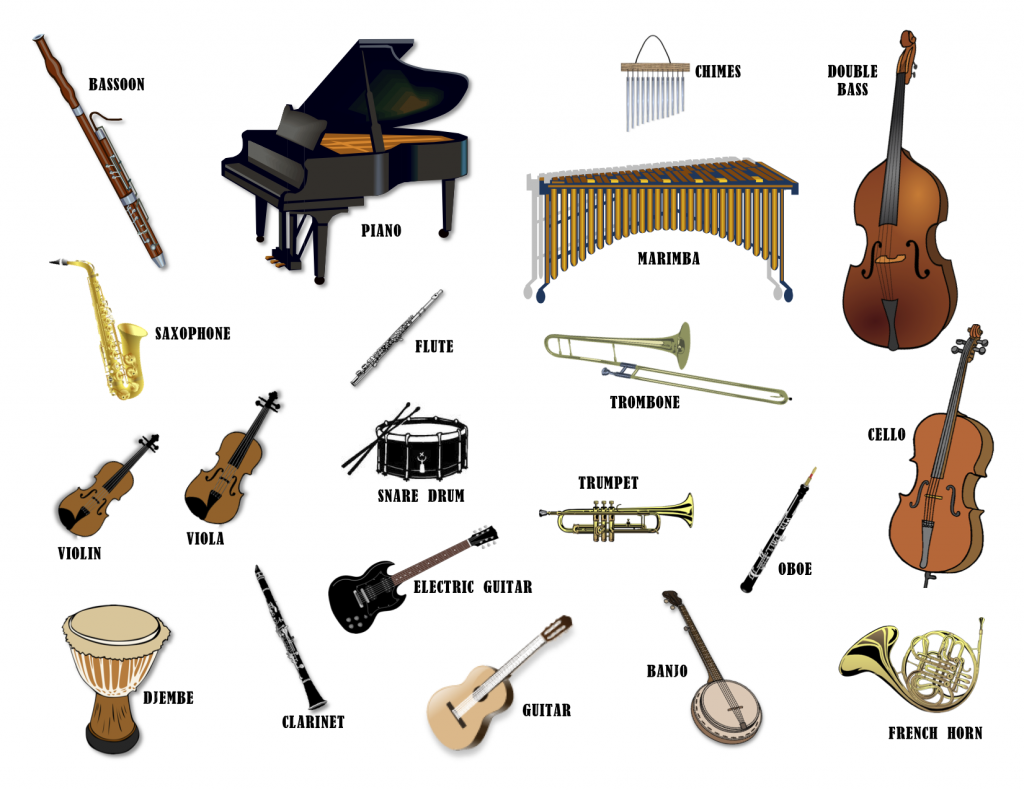